AP 3D DesignBreadth (completed first semester, with 2 additional concentration)
8 pieces, 2 views of each

Shows your understanding of the principles of design.
3D Design Focus(Depth and Space)
How are the 
PRINCIPLES OF DESIGN 
articulated through the…
ELEMENTS OF ART
Unity/variety
Balance
Emphasis
Contrast
Rhythm
Repetition
Pattern
Proportion/scale
Movement
Line 
Shape
Form
Space
Value
Texture
Color
Mass
Volume
Don’t forget about the fun and fabulously relevant Postmodern Principles of Design!
Juxtaposition

Appropriation

Text and Image

Hybridity

Representin’

Gaze
The Elements of Art
The building blocks or ingredients of art.
Line
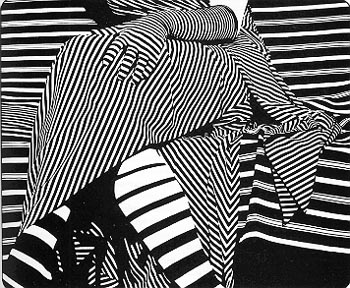 The movement of one point to another; a mark having length and direction
Focus on Line
Focus on line
SHAPE
An enclosed area defined and determined by other art elements.(i.e.: lines, colors, values, textures, etc.). Shape has height and width
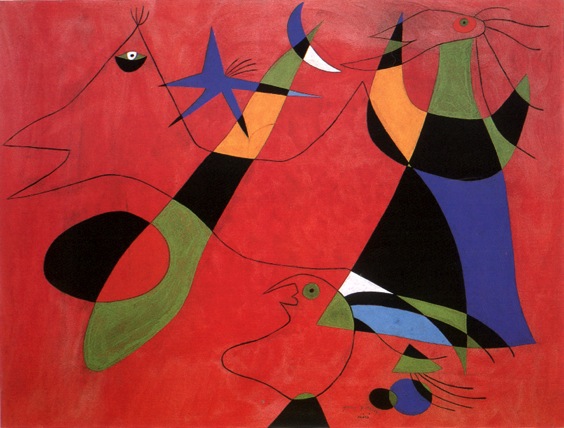 Joan Miro
Focus on shape
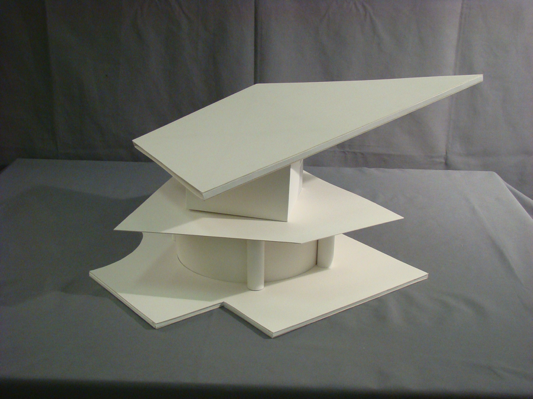 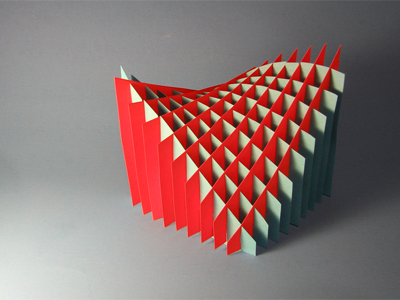 Shape can be geometric.
Focus on shape
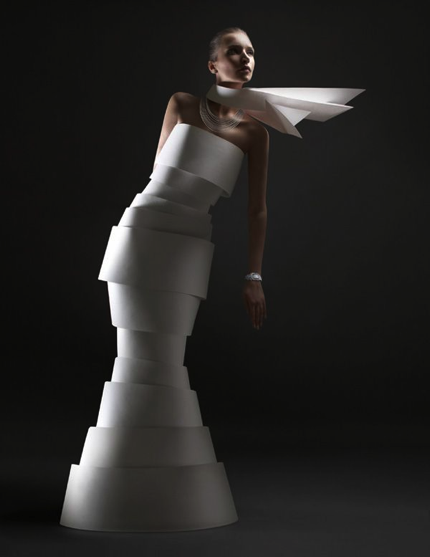 Shape can be free form.
FORM
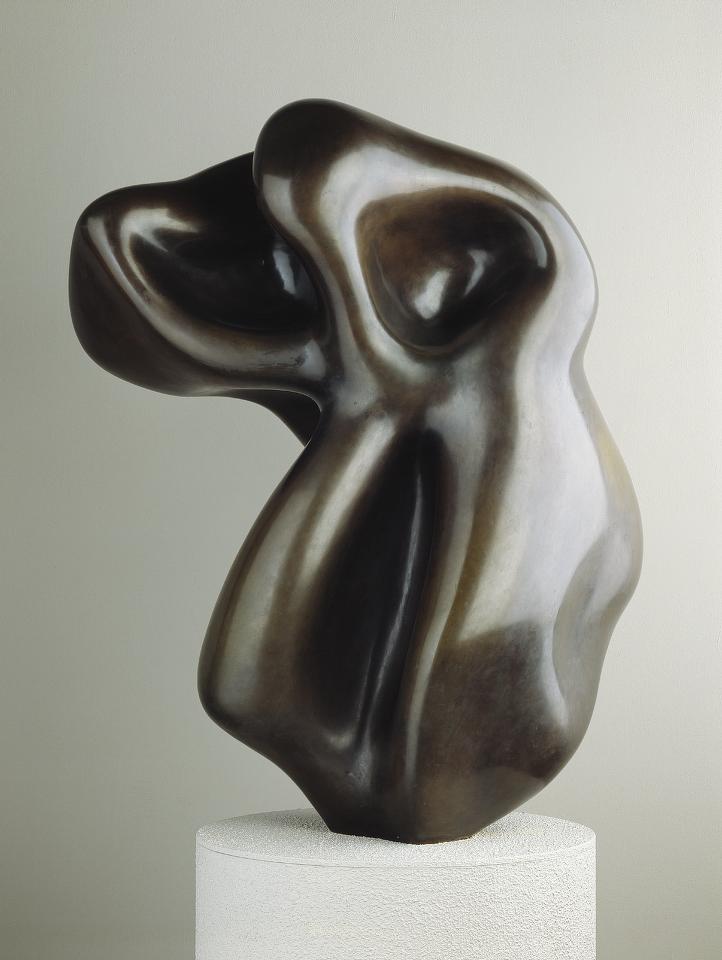 Objects having 3 dimensions (height, width, depth)
or something in a 2-dimensional artwork that appears to be 3-dimensional.
For example, a triangle, which is 2-dimensional, is a shape, but a pyramid, which is 3-dimensional, is a form.
Jean Arp
Focus on form
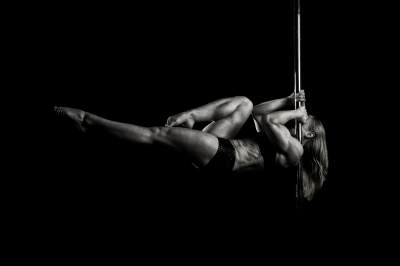 Focus on Form
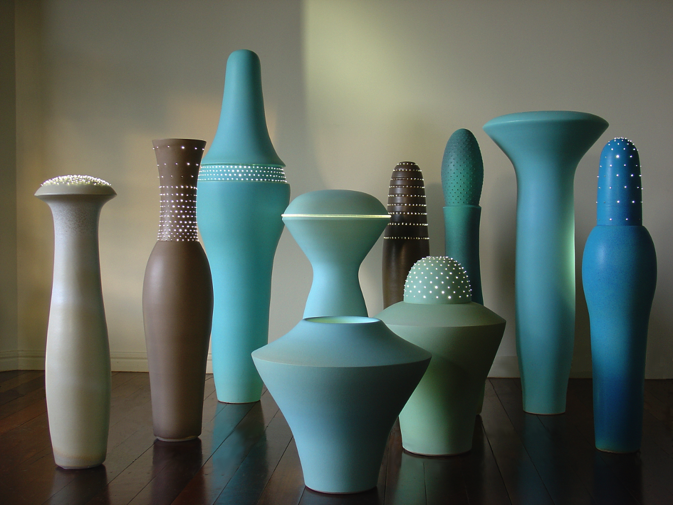 Focus on Form
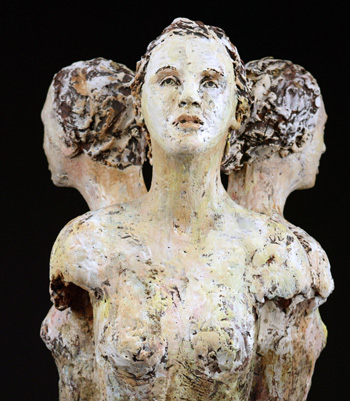 S P A C E
The distance or area between, around, above, below, or within things.
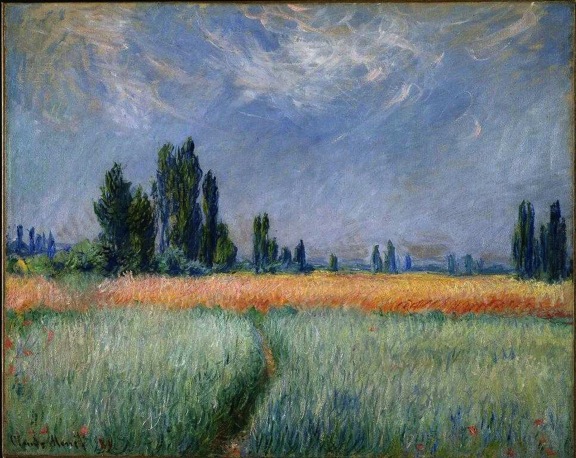 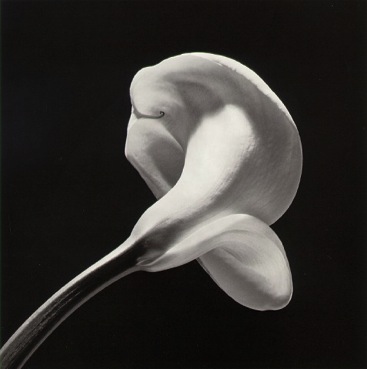 Robert Mapplethorpe
Positive (filled with something) and Negative (empty areas).
Foreground, Middleground and Background (creates DEPTH)
Claude Monet
Focus on Space
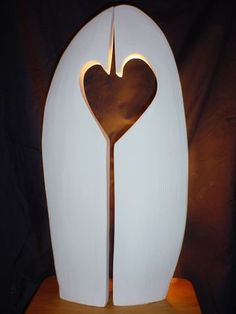 Focus on Space
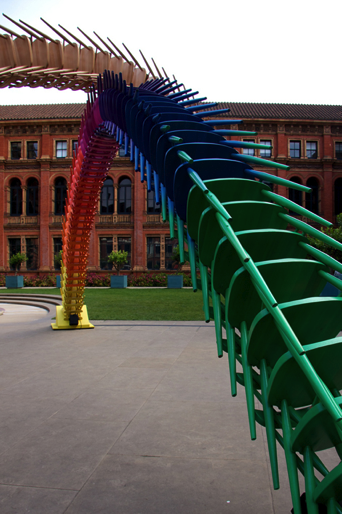 Focus on Space
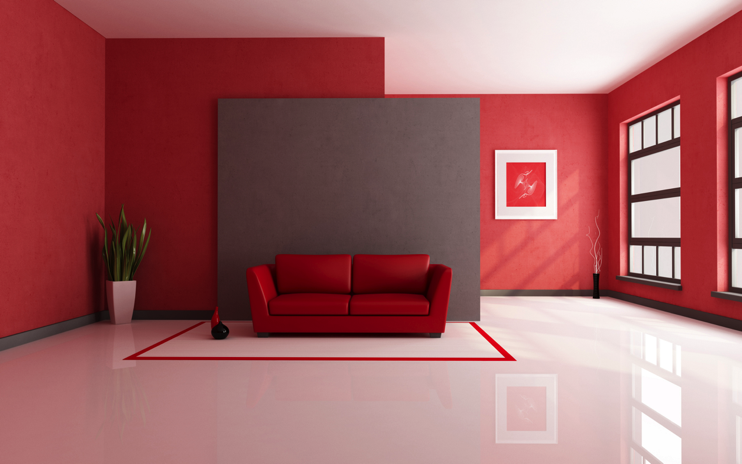 Focus on Space
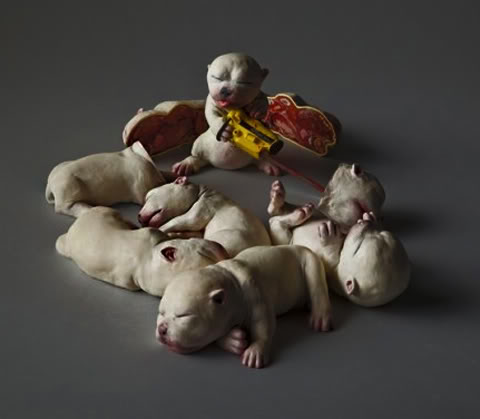 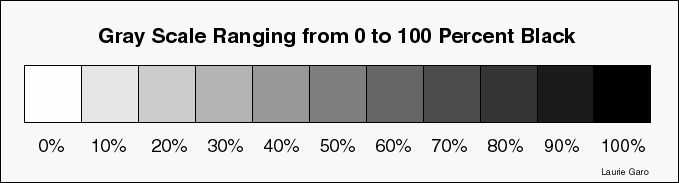 Value
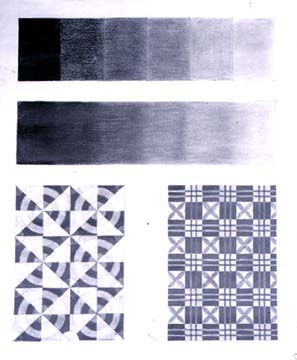 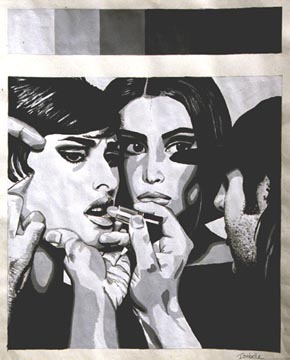 Focus on Value
Focus on Value
Focus on Value
Texture
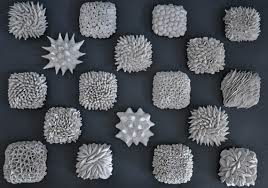 The surface quality or "feel" of an object, its smoothness, roughness, softness, etc. Textures may be actual or implied.
Focus on Texture
Focus on Texture
COLOR
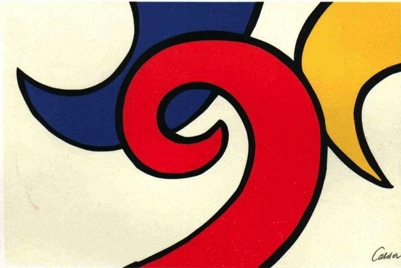 Consists of Hue (another word for color), Intensity (brightness) and Value (lightness or darkness).
Alexander Calder
Henri Matisse
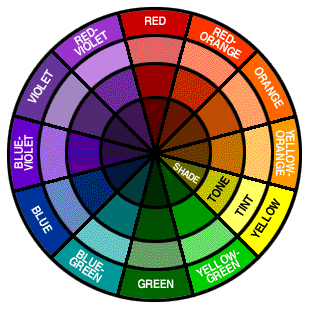 Focus on Color
Focus on Color
The Principles of Art
What we use to organize the Elements of Art,
or the tools to make art.
Balance
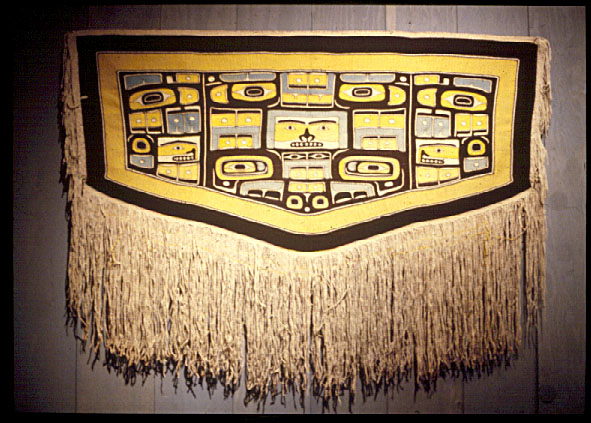 Symmetrical Balance
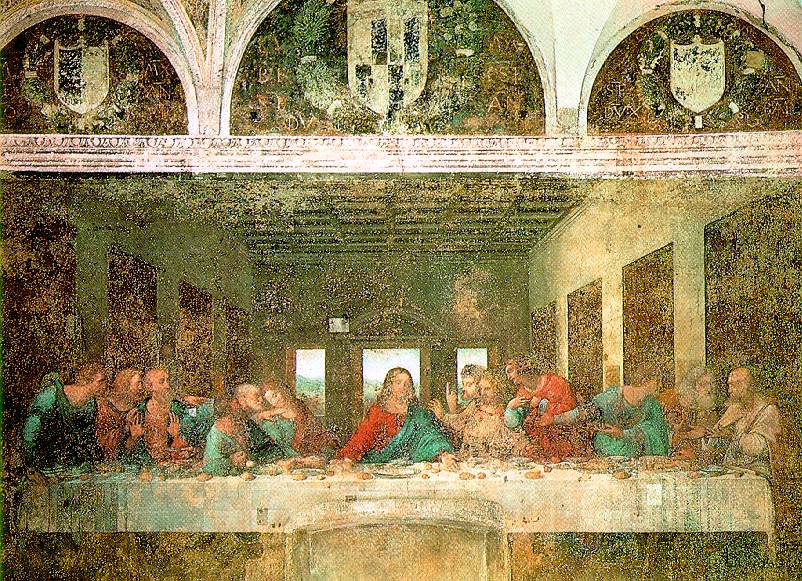 The parts of an image are organized so that one side mirrors the other.
Leonardo DaVinci
Asymmetrical Balance
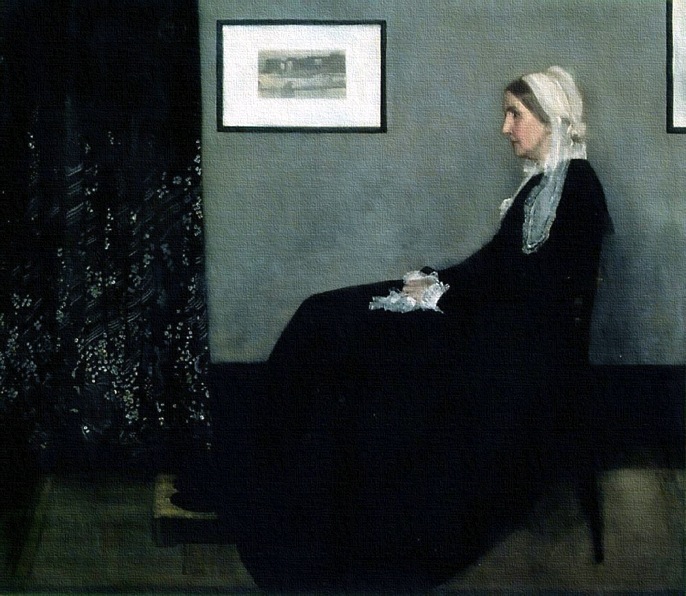 When one side of a composition does not reflect the design of the other.
James Whistler
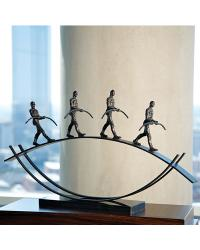 EMPHASIS
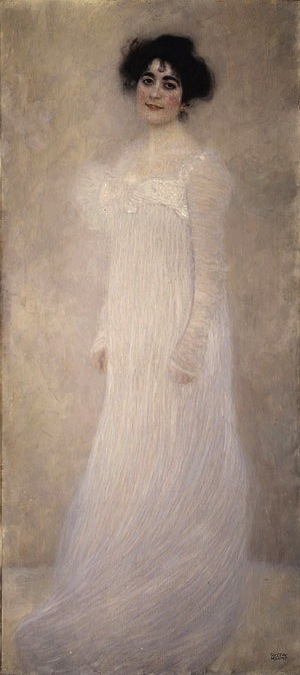 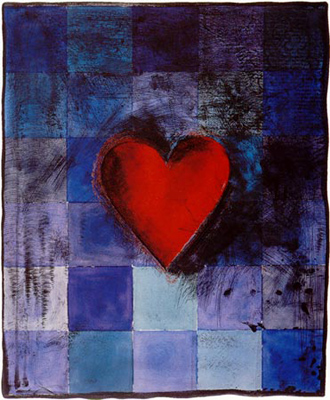 The focal point of an image, or when one area or thing stand out the most.
Jim Dine
Gustav Klimt
CONTRAST
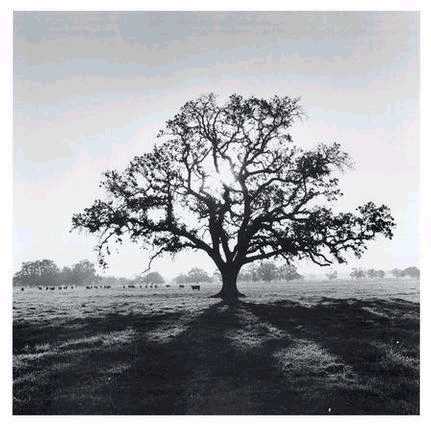 A large difference between two things to create interest and tension.
Salvador Dali
Ansel Adams
Repetition
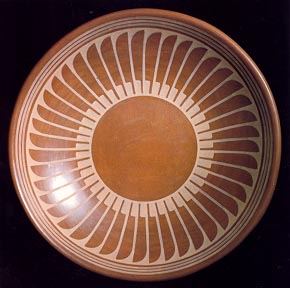 PATTERNand Repetition
Gustav Klimt
Repetition of a design.
RHYTHM  RHYTHM RHYTHM RHYTHM RHYTHM RHYTHM
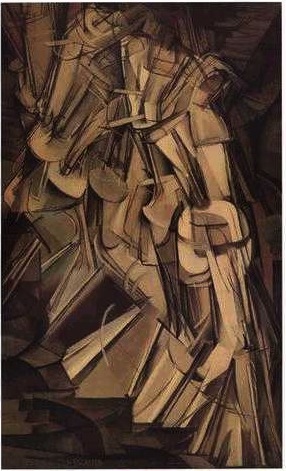 A regular repetition of elements to produce the look and feel of movement.
and MOVEMENT
Marcel Duchamp
Rhythm
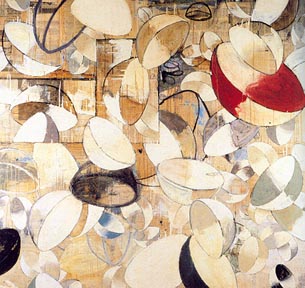 UNITY
When all the elements and principles work together to create a pleasing image.
Johannes Vermeer
PROPORTION and SCALE
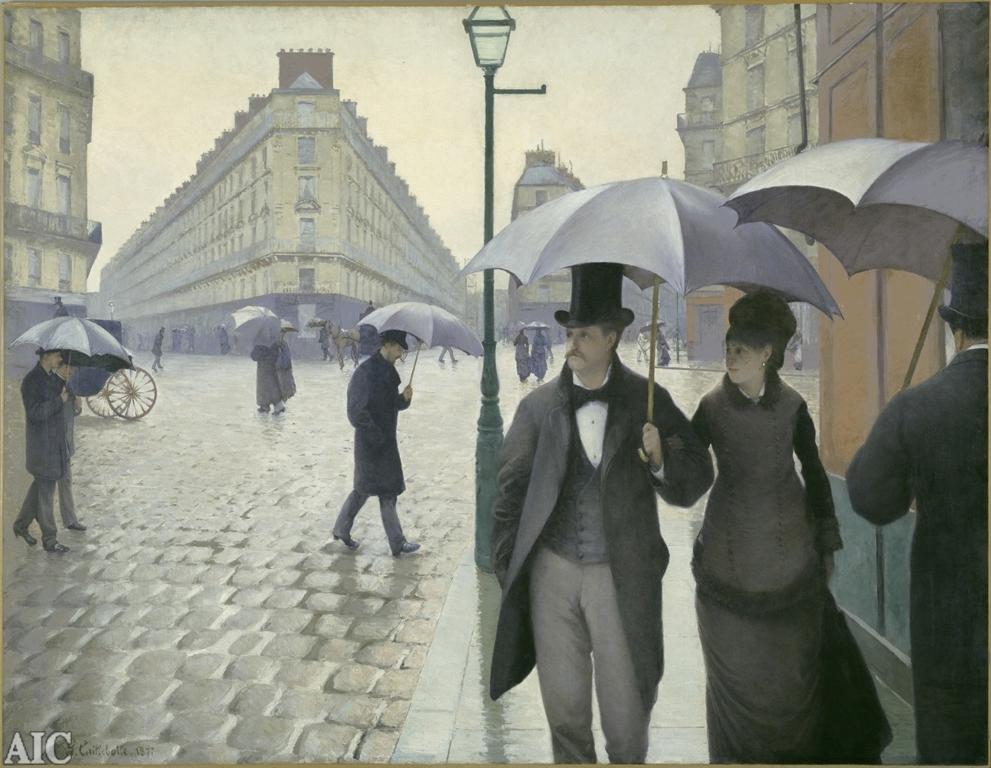 The comparative relationship of one part to another with respect to size, quantity, or degree; SCALE.
Gustave Caillebotte
Focus on Scale
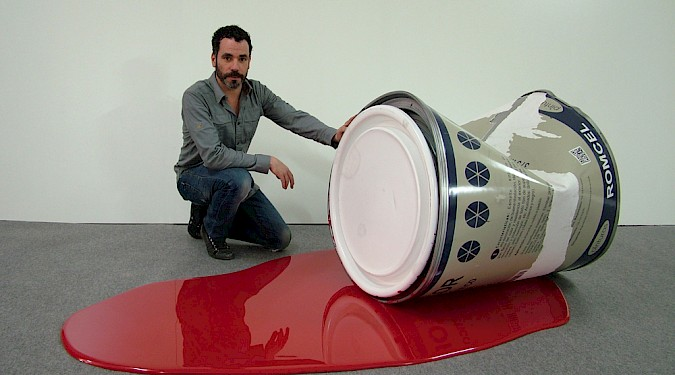 Postmodern Principles of Design
Juxtaposition

Appropriation

Text and Image

Hybridity

Representin

Gaze
What about my great idea and what I have to say?  Isn’t that important?
YES, YES, YES, YES, YES….CONCEPT IS IMPORTANT!!!!
Compositional Design draws us in so that we can see your voice and focus!

Compositional Design organizes your focus and idea, helping the viewer to “read” your intent.

Mastery of Technique draws us in with “titeness” and keeps your voice clear!!!!  Always essential!!!
Think of variety in these 4 areas when approaching Breadth
AP 3D DesignBreadth
http://apcentral.collegeboard.com/apc/members/exam/exam_information/2135.html